DOLORES RIVER RESTORATION PARTNERSHIP
GATEWAY CANYONS RESORT
VOLUNTEERS FOR OUTDOOR COLORADO
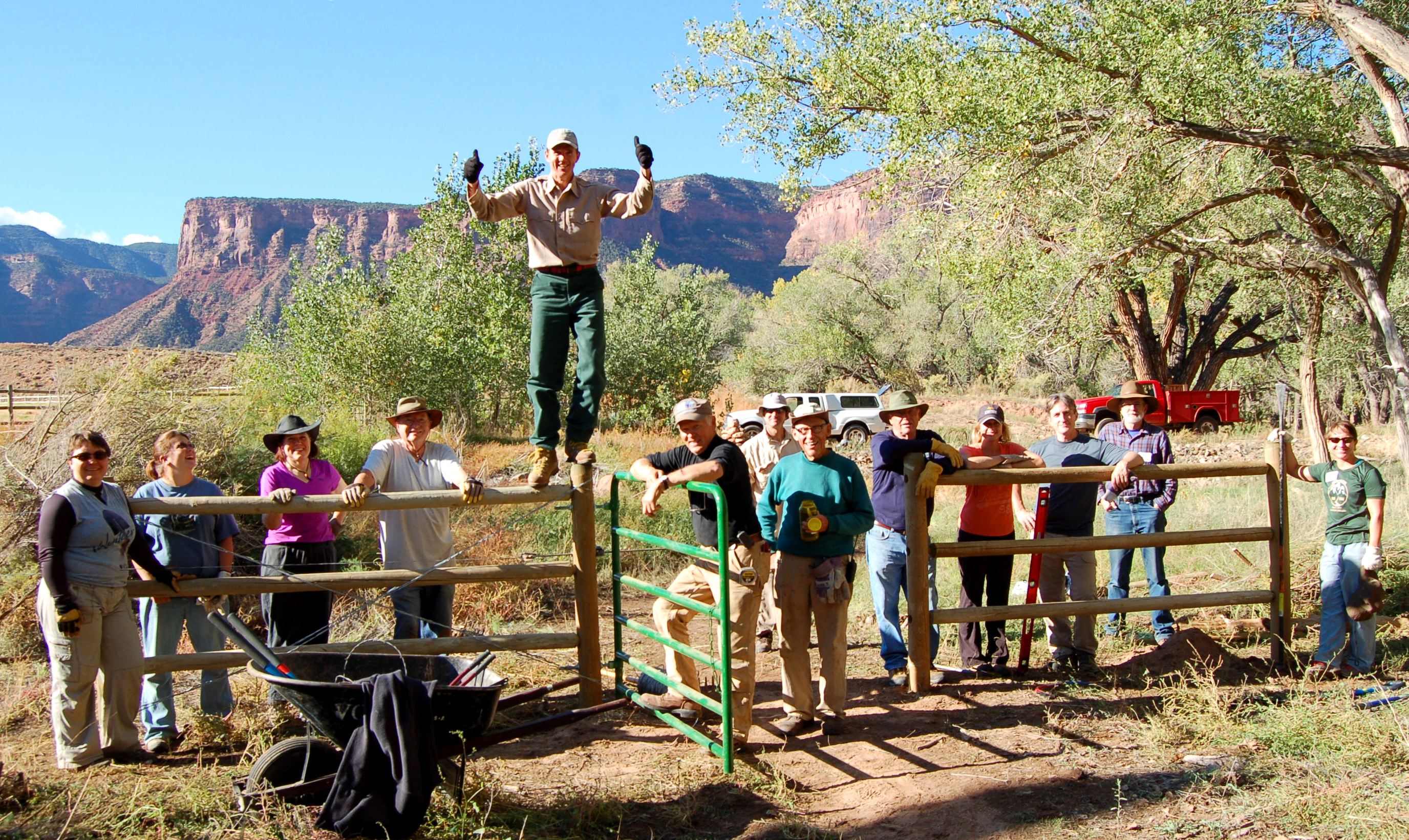 INTERPRETIVE TRAIL CONSTRUCTION 
OCT 12 and 13th 2012
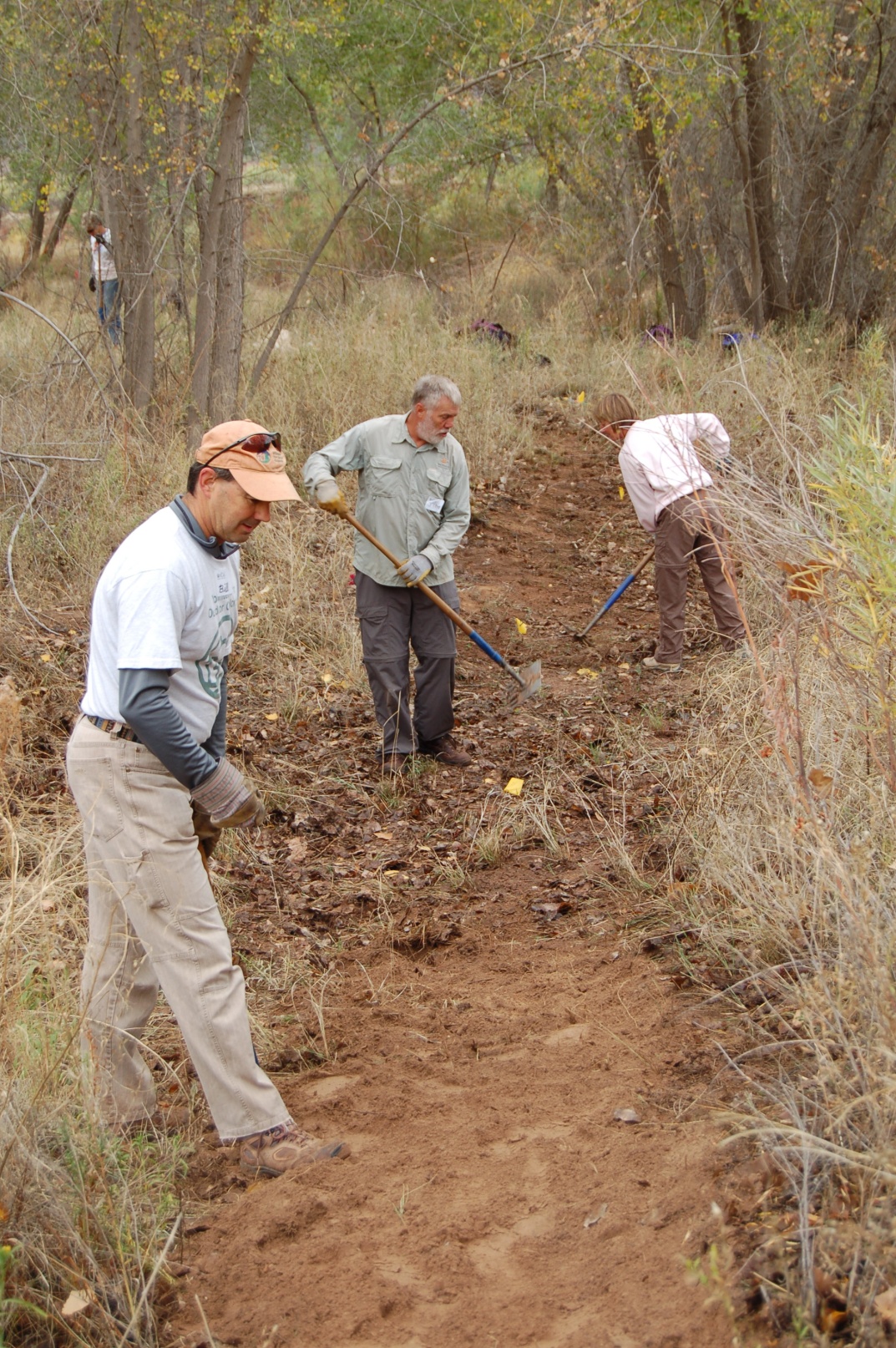 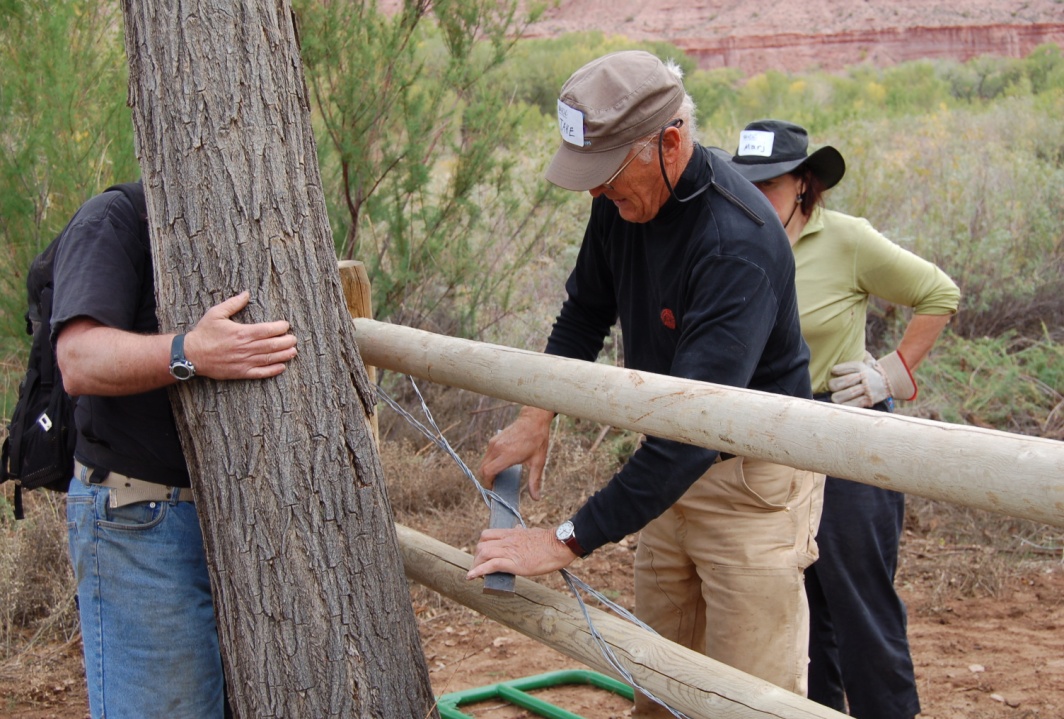 54 Volunteers
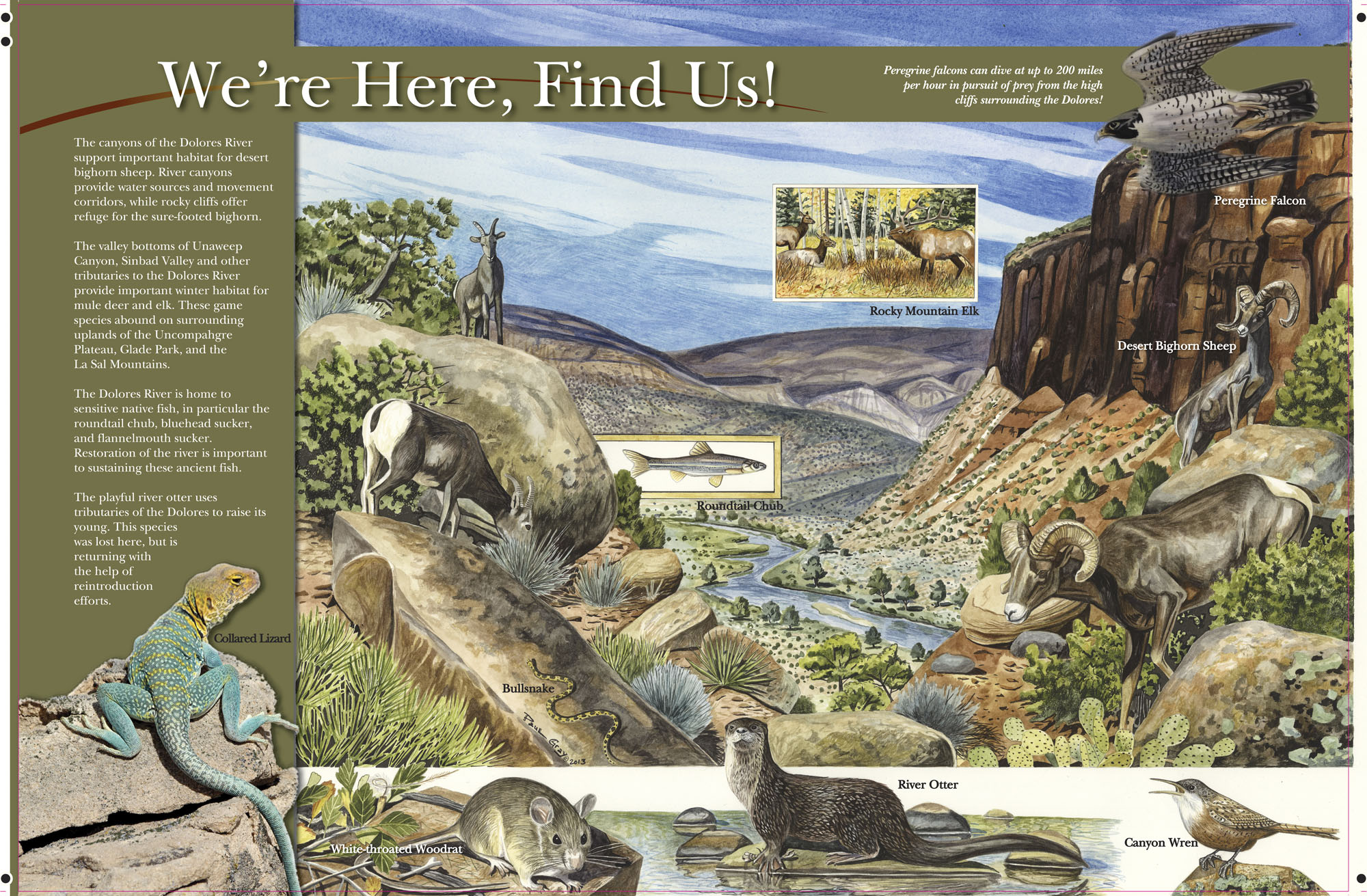 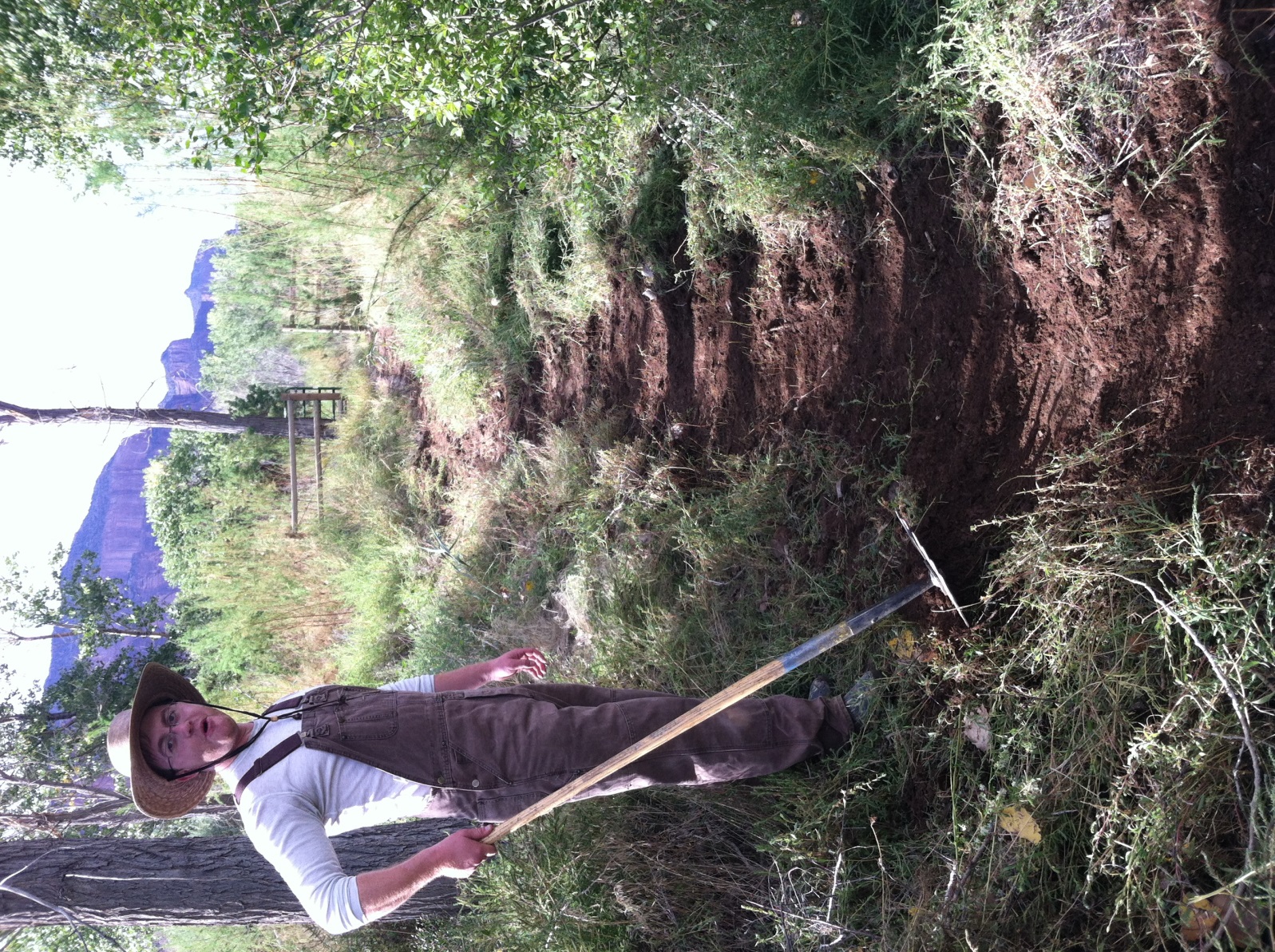 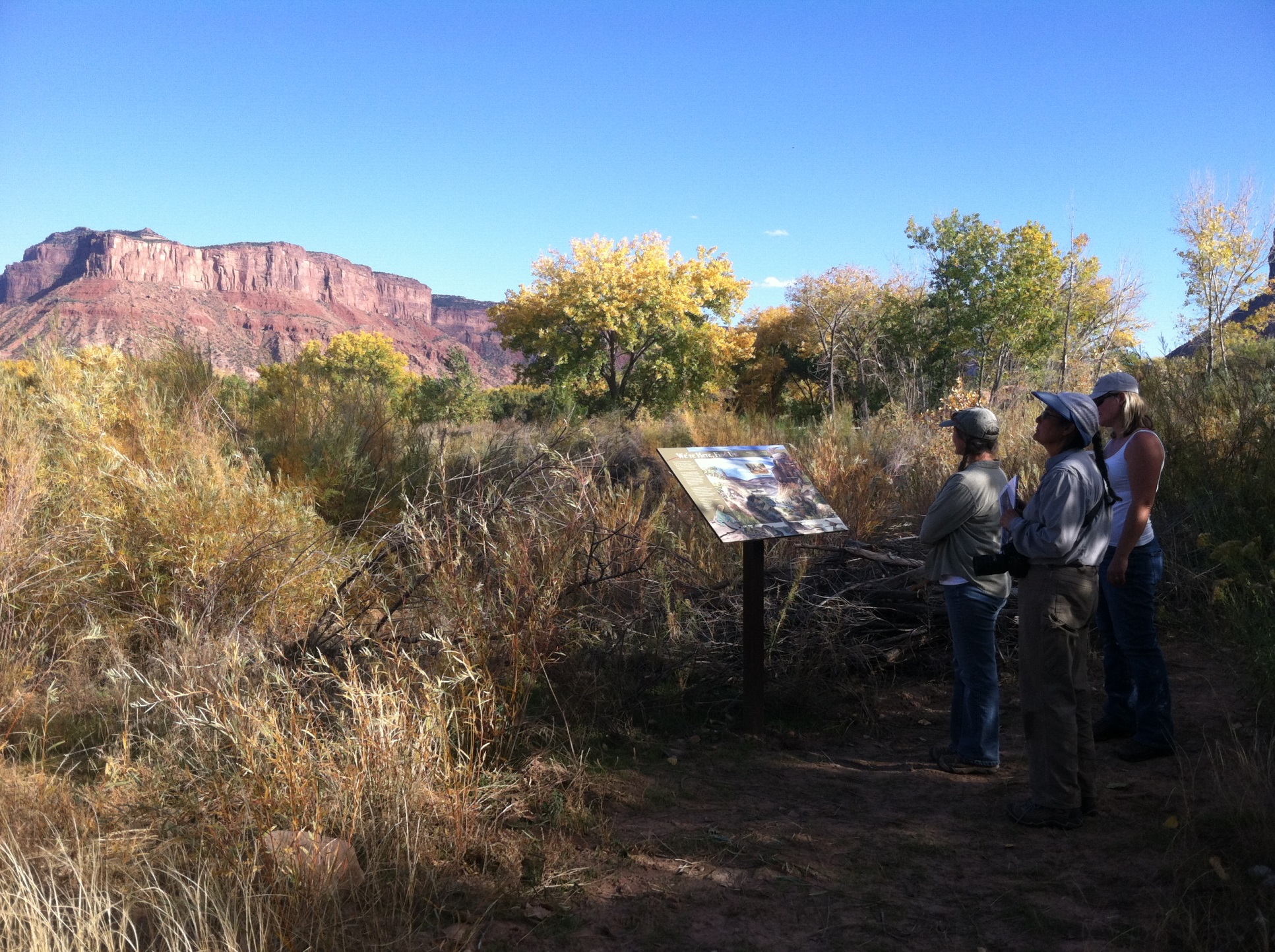